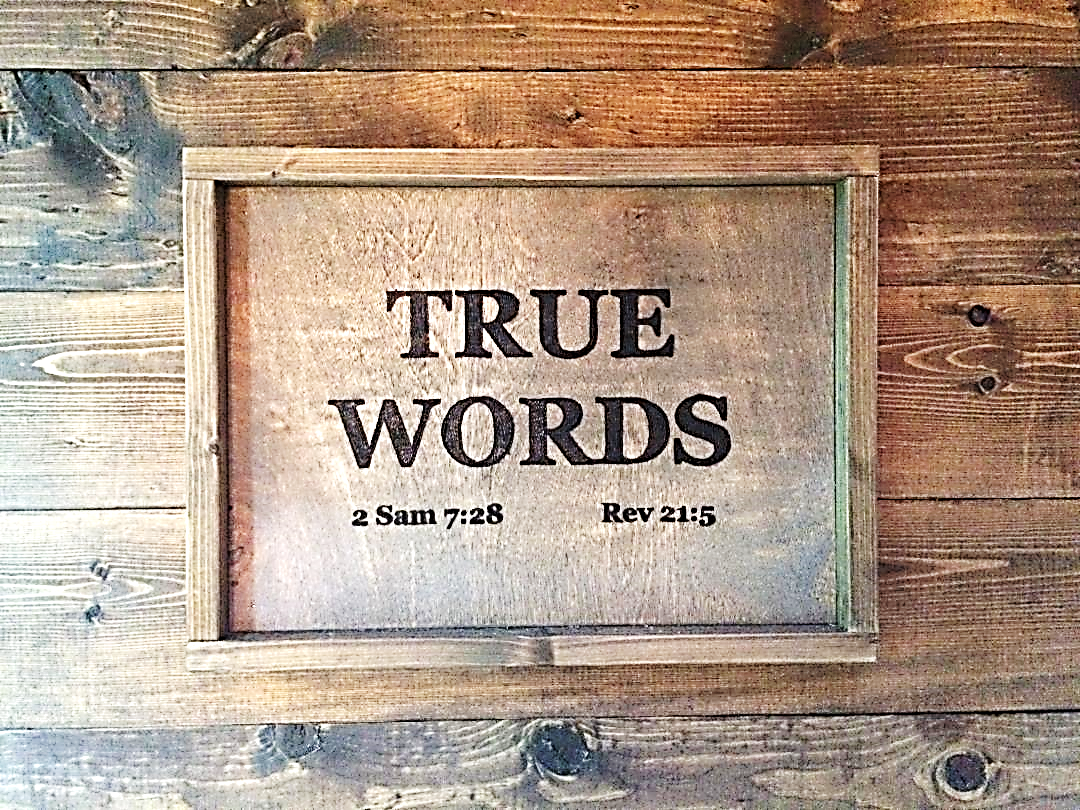 SERMON TITLE
Lazy Sluggards
And
Slothful People
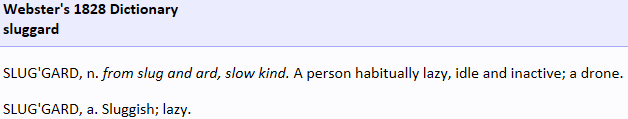 True Words Christian Church
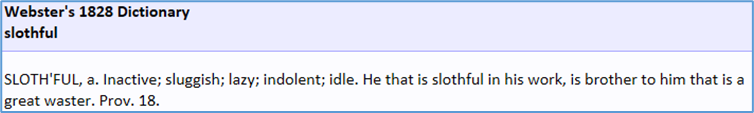 True Words Christian Church
Proverbs 6:6-8   Go to the ant, thou sluggard; consider her ways, and be wise:  7 Which having no guide, overseer, or ruler,  8 Provideth her meat in the summer, and gathereth her food in the harvest.
True Words Christian Church
Colossians 3:22-24   Servants, obey in all things your masters according to the flesh; not with eyeservice, as menpleasers; but in singleness of heart, fearing God:  23 And whatsoever ye do, do it heartily, as to the Lord, and not unto men;  24 Knowing that of the Lord ye shall receive the reward of the inheritance: for ye serve the Lord Christ.
True Words Christian Church
Ephesians 5:22-24   Wives, submit yourselves unto your own husbands, as unto the Lord.  23 For the husband is the head of the wife, even as Christ is the head of the church: and he is the saviour of the body.  24 Therefore as the church is subject unto Christ, so let the wives be to their own husbands in every thing.
True Words Christian Church
Ephesians 5:25-27   Husbands, love your wives, even as Christ also loved the church, and gave himself for it;  26 That he might sanctify and cleanse it with the washing of water by the word,  27 That he might present it to himself a glorious church, not having spot, or wrinkle, or any such thing; but that it should be holy and without blemish.
True Words Christian Church
Genesis 2:18   And the LORD God said, It is not good that the man should be alone; I will make him an help meet for him.
True Words Christian Church
Proverbs 6:9-11   How long wilt thou sleep, O sluggard? when wilt thou arise out of thy sleep?  10 Yet a little sleep, a little slumber, a little folding of the hands to sleep:  11 So shall thy poverty come as one that travelleth, and thy want as an armed man.
True Words Christian Church
Proverbs 10:26   As vinegar to the teeth, and as smoke to the eyes, so is the sluggard to them that send him.
True Words Christian Church
Proverbs 12:24   The hand of the diligent shall bear rule: but the slothful shall be under tribute.
True Words Christian Church
Proverbs 12:27   The slothful man roasteth not that which he took in hunting: but the substance of a diligent man is precious.
True Words Christian Church
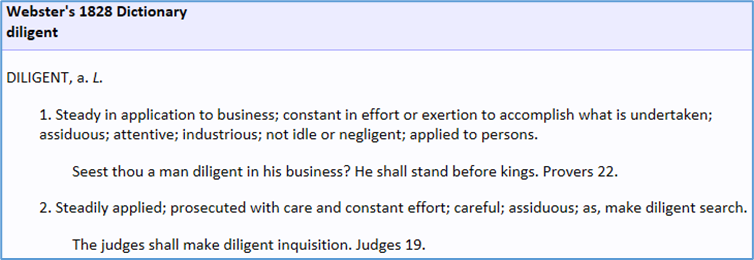 True Words Christian Church
Proverbs 13:4   The soul of the sluggard desireth, and hath nothing: but the soul of the diligent shall be made fat.
True Words Christian Church
Proverbs 15:19   The way of the slothful man is as an hedge of thorns: but the way of the righteous is made plain.
True Words Christian Church
Proverbs 18:9   He also that is slothful in his work is brother to him that is a great waster.
True Words Christian Church
Proverbs 19:15   Slothfulness casteth into a deep sleep; and an idle soul shall suffer hunger.
True Words Christian Church
Proverbs 19:24   A slothful man hideth his hand in his bosom, and will not so much as bring it to his mouth again.
True Words Christian Church
Proverbs 20:4   The sluggard will not plow by reason of the cold; therefore shall he beg in harvest, and have nothing.
True Words Christian Church
Proverbs 30:8-9   Remove far from me vanity and lies: give me neither poverty nor riches; feed me with food convenient for me:  9 Lest I be full, and deny thee, and say, Who is the LORD? or lest I be poor, and steal, and take the name of my God in vain.
True Words Christian Church
2 Thessalonians 3:10-12   For even when we were with you, this we commanded you, that if any would not work, neither should he eat.  11 For we hear that there are some which walk among you disorderly, working not at all, but are busybodies.  12 Now them that are such we command and exhort by our Lord Jesus Christ, that with quietness they work, and eat their own bread.
True Words Christian Church
Proverbs 21:25-26   The desire of the slothful killeth him; for his hands refuse to labour.  26 He coveteth greedily all the day long: but the righteous giveth and spareth not.
True Words Christian Church
1 Timothy 6:6-8   But godliness with contentment is great gain.  7 For we brought nothing into this world, and it is certain we can carry nothing out.  8 And having food and raiment let us be therewith content.
True Words Christian Church
Philippians 4:11   Not that I speak in respect of want: for I have learned, in whatsoever state I am, therewith to be content.
True Words Christian Church
Proverbs 22:13   The slothful man saith, There is a lion without, I shall be slain in the streets.
True Words Christian Church
1 Samuel 17:34-35   And David said unto Saul, Thy servant kept his father's sheep, and there came a lion, and a bear, and took a lamb out of the flock:  35 And I went out after him, and smote him, and delivered it out of his mouth: and when he arose against me, I caught him by his beard, and smote him, and slew him.
True Words Christian Church
2 Timothy 1:7   For God hath not given us the spirit of fear; but of power, and of love, and of a sound mind.
True Words Christian Church
John 5:17   But Jesus answered them, My Father worketh hitherto, and I work.
True Words Christian Church
Romans 8:28   And we know that all things work together for good to them that love God, to them who are the called according to his purpose.
True Words Christian Church
Proverbs 24:30-31   I went by the field of the slothful, and by the vineyard of the man void of understanding;  31 And, lo, it was all grown over with thorns, and nettles had covered the face thereof, and the stone wall thereof was broken down.
True Words Christian Church
Proverbs 26:13   The slothful man saith, There is a lion in the way; a lion is in the streets.
True Words Christian Church
Proverbs 26:14   As the door turneth upon his hinges, so doth the slothful upon his bed.
True Words Christian Church
Proverbs 26:16   The sluggard is wiser in his own conceit than seven men that can render a reason.
True Words Christian Church
Luke 1:37   For with God nothing shall be impossible.
True Words Christian Church
Ecclesiastes 10:18   By much slothfulness the building decayeth; and through idleness of the hands the house droppeth through.
True Words Christian Church
Matthew 25:24-25   Then he which had received the one talent came and said, Lord, I knew thee that thou art an hard man, reaping where thou hast not sown, and gathering where thou hast not strawed:  25 And I was afraid, and went and hid thy talent in the earth: lo, there thou hast that is thine.
True Words Christian Church
Matthew 25:26-27   His lord answered and said unto him, Thou wicked and slothful servant, thou knewest that I reap where I sowed not, and gather where I have not strawed:  27 Thou oughtest therefore to have put my money to the exchangers, and then at my coming I should have received mine own with usury.
True Words Christian Church
Romans 12:10-11   Be kindly affectioned one to another with brotherly love; in honour preferring one another;  11 Not slothful in business; fervent in spirit; serving the Lord;
True Words Christian Church
Hebrews 6:12   That ye be not slothful, but followers of them who through faith and patience inherit the promises.
True Words Christian Church
Isaiah 40:31   But they that wait upon the LORD shall renew their strength; they shall mount up with wings as eagles; they shall run, and not be weary; and they shall walk, and not faint.
True Words Christian Church